BACTERIAL ANATOMY
KIMAIGA H.O
MBChB (University of Nairobi)
Introduction
Bacteria are unicellular microorganisms 
Vary in shape ranging from 0.2-0.5 µm
Smallest bacteria (mycoplasma) is the size of the largest viruses (pox) 
Irrespective of the shape bacteria have common structures e.g cell wall, cell membrane, cytoplasm, ribosomes and the chromosome. 
Other structures such as plasmid, inclusion bodies, capsule, fimbriae and flagella are possessed only by some bacteria
Cell structures
INTERNAL
EXTERNAL
Ribosomes
Mesosome
Plasmids
Nucleoid
Granules
Spores
Capsule
Cell wall
Cell membrane
Bacteria Appendages
Pili/ Fimbriae
Flagella
BACTERIAL ANATOMY
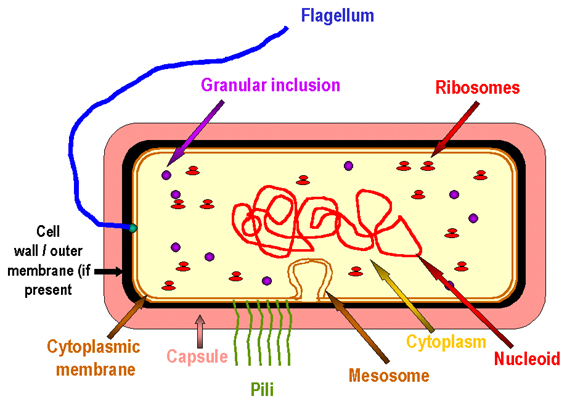 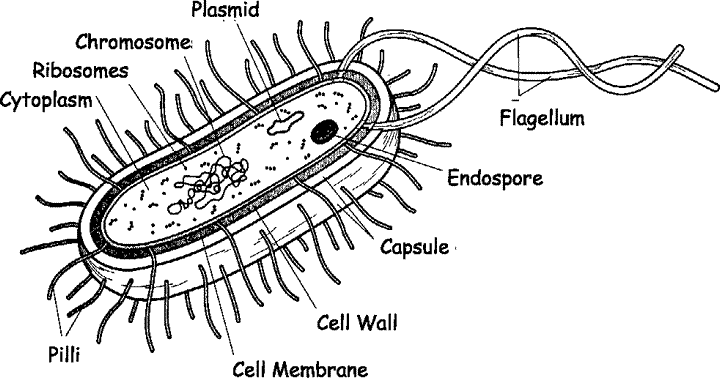 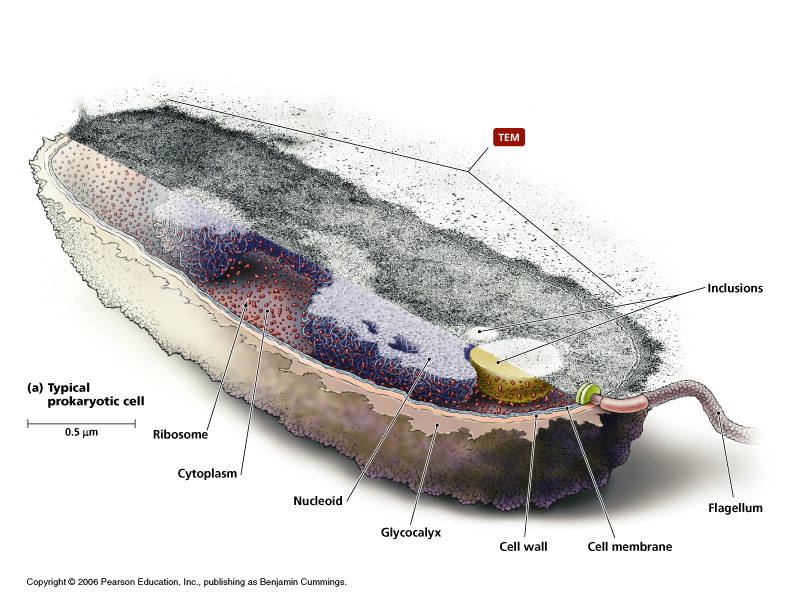 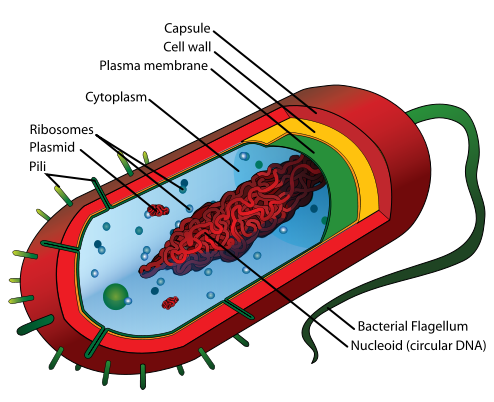 Capsule/Glycocalyx/Slime layer
Structures surrounding the outside of the cell envelope.
A gelatinous polysaccharide or polypeptide coating secreted by bacteria is called glycocalyx
Capsule - glycocalyx attached firmly to the cell wall
Slime layer-glycocalyx attached loosely to the cell wall.
Glycocalyx is an extracellular polysaccharide and helps in the formation of biofilms on inert surfaces such as catheters, teeth and heart valves.
Capsule
Not impermeable.
Composed of polypeptides or polysaccharides (exception: Bacillus anthracis (anthrax) poly-glutamate). 
They have no net charge and hence they can’t be stained. 
Identification made by using antiserum against the capsular polysaccharide (Quellung reaction) 
Can also be visualized by India ink preparation or dark-field microscopy
Bacteria with capsules form smooth colonies while those without capsules form rough colonies. 
Capsules are sometimes referred as K antigens (in Enterobacteriaceae) or as Vi antigen (in Salmonella typhi). 
Examples of bacteria with capsules;
Streptococcus pneumoniae, Streptococcus mutans, Klebsiella pneumoniae, Bacillus anthracis, Neisseria meningitides, Pseudomonas aeruginosa, Cryptococcus neoformans
Capsule
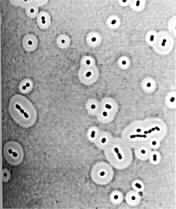 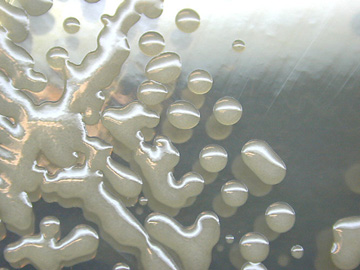 Klebsiella pneumoniae
Bacillus anthracis
Significance  of capsules
Antiphagocytic  hence a virulence factor. Is often associated with pathogenic bacteria because it serves as a barrier against phagocytosis by white blood cells.
Prevent complement-mediated bacterial cell lysis
Growth in a biofilm prevents access of host cells or antibiotics
Capsules protect the cells from lysozyme. 
Permit bacteria to adhere to cell surfaces and structures such as medical implants and catheters. 
Capsules can be a source of nutrients and energy to microbes e.g Streptococcus mutans, which colonizes teeth, ferments the sugar in the capsule and acid byproducts contribute to tooth decay.
Prevent cell from drying out (desiccation)
Capsules may protect cells from bacteriophages.
Attaches bacterial cell to host cell
Capsular antigens are used as antigens in certain vaccines e.g pneumococcal vaccine
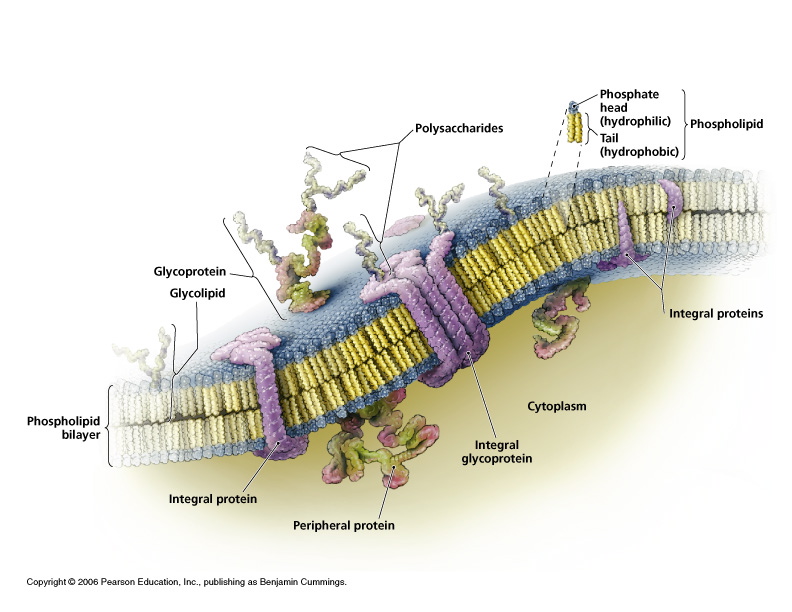 Cell Wall
Found in all bacteria except mycoplasma and metanotrophs. Mycoplasma are bacteria that have no cell wall and therefore have no definite shape.
Fully permeable
Unique to bacteria hence ideal target for selective toxicity
Degraded by:
Autolysins (hydrolytic enzymes produced by the bacterial themselves) – amidases, peptidases
Lysozymes – present in some secretions e.g. tears, saliva, mucus
Functions
Maintain cell shape and rigidity – structural integrity of the cell. The three primary shapes in bacteria are coccus (spherical), bacillus (rod-shaped) and spirillum (spiral). 
Carries bacterial antigens– important in virulence & immunity
Protect cell from external stresses (host)
Contributes to virulence, promotes colonization by sticking bacteria to surface of host cells.
Target for antimicrobial agents (E.g. Penicillins, Cephalosporins)
Protects bacteria cell from osmotic lysis in hypertonic environment.
Protect peptidoglycan layer from action of agents such as lysozomes
Determines reactivity to Gram stain
Structure of cell wall
Made of long chains of polysaccharide (Peptidoglycan/mucopeptide) cross-linked by short peptides (amino acid chains). 
The polysaccharides are formed by N-Acetyl Glucosamine (NAG) and N-Acetyl Muramic Acid (NAM)
The peptides contain amino acids D-alanine and D-glutamate and a diamino acid (LL- or meso-diaminopimelic acid, L-lysine, L-ornithine or L-diaminobutyric acid).
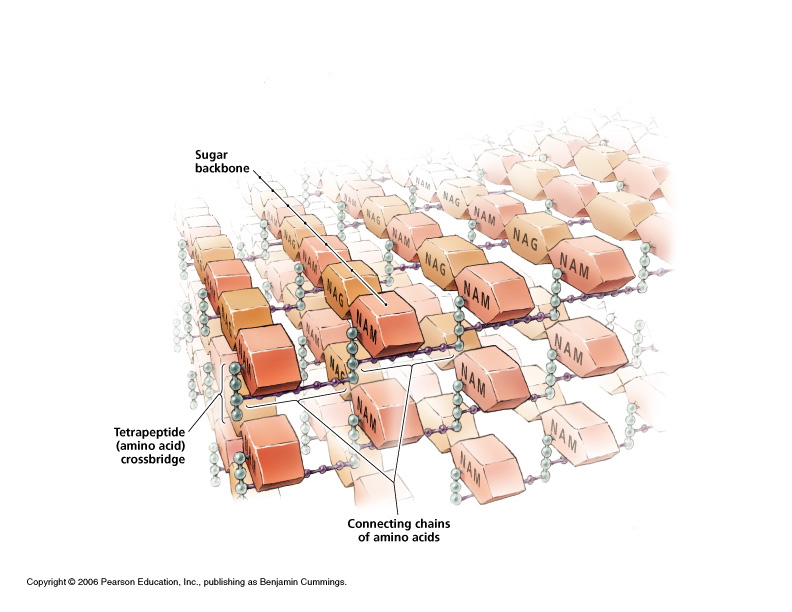 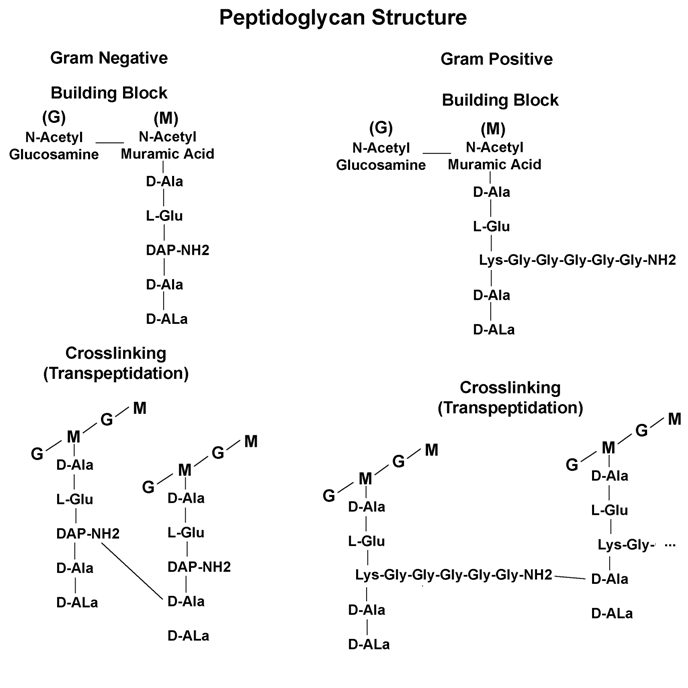 Staining the cell wall
The cell wall stains using the Gram stain hence can be divided into two
Gram positive (blue)
Gram negative (pink)
Acid fast stain
Acid fast (red on blue/Green)
Wall-less (can’t stain)
Spirochaetes, chlamydia & Rickettsia.
Gram Positive cell wall
Thick (appx 20-80 nm), multilayered peptidoglycan layer (50-90% of cell wall material/ 40+ layers of chain link fence) outside of the cytoplasmic membrane
Accessory polymers linked to peptidoglycan 
Teichoic acid
Lipoteichoic acid
Teichoic acids
Water soluble polymers of phosphate or ribitol phosphate linked via phosphodiester bonds
There are two types of teichoic acid, wall teichoic acid (linked to peptidoglycan) and lipoteichoic acid (linked to membrane)
serve to act as chelating agents, and also for certain types of adherence.
Some gram positive bacteria may lack wall teichoic acid but all contain lipoteichoic acid 
mediate attachment to mucosal membranes
Induce septic shock in certain G+ve bacteria
Lipoteichoic acid
Are teichoic acids made up of polyglycerol phosphate  or rubitol phosphate with sugars and amino acids which are linked to a glycolipid in the underlying membrane
Induce septic shock in certain gram positive bacteria.
Role in anchoring the cell wall to the cell membrane
Also as an epithelial cell adhesion
Polysaccharides and proteins
Protect peptidoglycan layer from action of agents such as lysozymes (enzymes present in tears, mucus, saliva) which can cleave peptidoglycan 
Sometimes promote colonization by sticking the bacteria to the surface of host cells
Gram Negative Cell wall
Consist of a relatively thin single layer of peptidoglycan (appx 10 nm) comprising 5-10% of cell wall material. 
Do not retain the primary dye in Gram stain - appear pink. 
Have an additional outer membrane. 
There is a periplasmic space between the inner and outer membranes, which contains digestive enzymes and other transport proteins.
The outer membrane includes;
Porin proteins: Specifically allow transport of solutes in and out of the cell
Lipopolysaccharides (LPS) 
Lipoprotein stabilizes the outer membrane by anchoring it to peptidoglycan.
The S-layer (surface layer) is directly attached to the outer membrane, rather than the peptidoglycan
If present, flagella have four supporting rings instead of two because of presence of double membranes hence a pair of rings per membrane
Lipopolysaccharide (LPS)
Consists three distinct unit;
Polysaccharide core of five sugars, 
Phospoholipid called Lipid A (endotoxin) responsible for toxic effects (fever, hypotension, septicemia)
Outer polysaccharide of 25 repeating units- major surface antigen (somatic or O antigen) serving as an antigenic determinant
LPS also protects the cell from phagocytosis and lysozyme.
LPS confers a negative charge and also repels hydrophobic molecules
Has toxic and pyrogenic properties and is extremely important in pathogenesis.
Differences between Gram Positive and Gram Negative Bacterial Cells
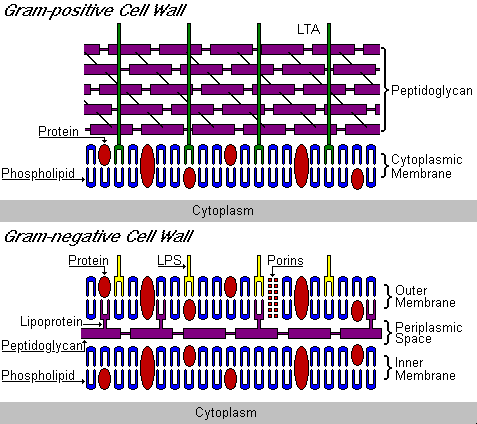 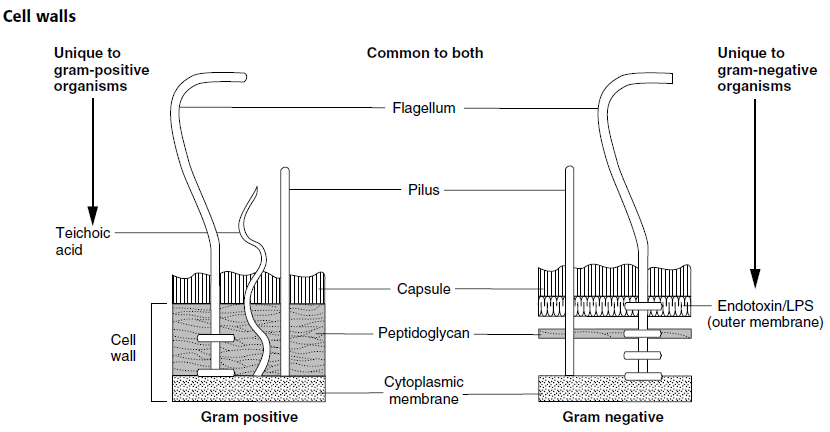 Acid-fast bacteria
Found in Mycobacteria and Nocardia
More complex cell envelopes than other bacteria. 
Retain stain/Acid fast-Resist decolourization with acid-alcohol after staining with carbolfuschin
Composed of long chained branched fatty acids (Mycolic acid) are covalently bound via a polysaccharide to peptidoglycan. 
Other mycolic acid containing compounds and complex lipids form a thick waxy membranous layer outside the peptidoglycan layer
NB: A mycolic acid derivative called cord factor (trehalose dimycolate) is toxic and plays an important role in diseases caused by Corynebacterim diphtheriae and Mycobacterium tuberculosis.
Wax D, cord factor, arabinogalactans, and sulfolipids are mycobacterial virulence factors)
Cell wall-deficient bacteria
Mollicutes- do not have a cell wall e.g mycoplasma and ureaplasma
L-forms or L-phase- lack cell walls derived from bacteria that normally possess cell wall
Result from action of:
enzymes lytic for cell wall 
Antibiotics inhibiting peptidoglycan biosynthesis
Protoplasts - Have their cell wall entirely removed
Spheroplasts  - Have their cell wall only partially removed
Plasma/Cytoplasmic/Cell membrane
Thin layer 5-10 nm
 Separates cell wall from cytoplasm
Acts as a semipermeable membrane: controlling the movement of water, nutrients, and excretory substances in and out of the cell 
Composed of lipoproteins with small amounts of carbohydrates
Generally do not contain sterols (except for Mycoplasma)
Function
Has numerous proteins whose functions include Passive water transport, Active transport of ions, nutrients and waste  across the cell
Energy generation through oxidative phosphorylation
Contains enzymes involved in synthesis of precursors of the cell wall
Secretes proteins including enzymes and exotoxins
In gram negatives, it contains endotoxin
Flagella
Long (3 to 12 µm), filamentous surface appendages 
Originate from the basal body in the cytoplasm .
Responsible for bacterial motility and chemotaxis by rotating in a propeller- like manner by means of a "motor" located just under the cytoplasmic membrane. 
Are composed of flagellins (proteins) 
They  are anchored to the plasma membrane and protrude through the cell wall to the external part of the cell. 
Possed by most rods/bacilli
Presence shown by motility test e.g. hanging drop preparation
Flagella - Arrangements
Monotrichous- a single flagellum at one end of the cell
Lophotrichous- a tuft of flagella (2 or more) at one end of the cell
Amphitrichous- one flagella at the opposite ends of the cell
Peritrichous- flagella present around the entire body of the cell.
Amphilophotrichous – Clusters of flagella at both ends
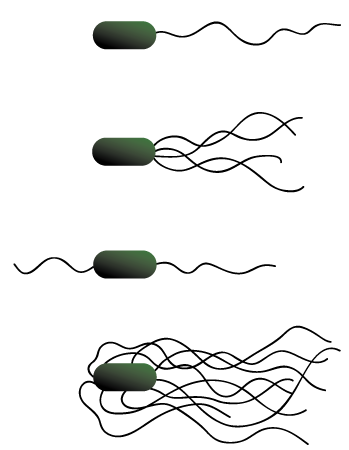 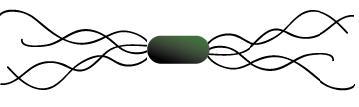 Functions of flagella
Virulence factors -allow bacteria to evade phagocytes by swimming away from them 
Allow bacterial cell to come into close contact with the adhesion receptors on the human cell.
Source of H-antigen used in serotyping motile spp. of bacteria. 
Serve as antigenic determinants.
Recognized by TLR5
Pilli
Hollow, Hair-like projections on the surface of the cell
Shorter, Straighter and thinner than flagella 
Composed of subunits of a protein (pilin) 
Mostly on gram negative bacteria 
Sex pili: 
Relatively long but is often found in few no. (1 to 6)  
Involved in conjugation i.e transfer of DNA between bacteria
Receptor for bacteriophages. 
Common pili (Fimbriae) 
Relatively short and many (about 200). 
Provide means for attachment/ adhesions and colonization ) of gram negative bacteria to host cells
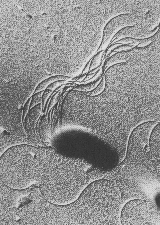 Pili and flagella
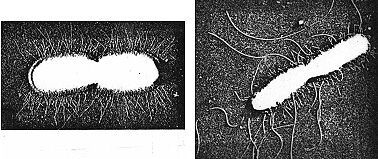 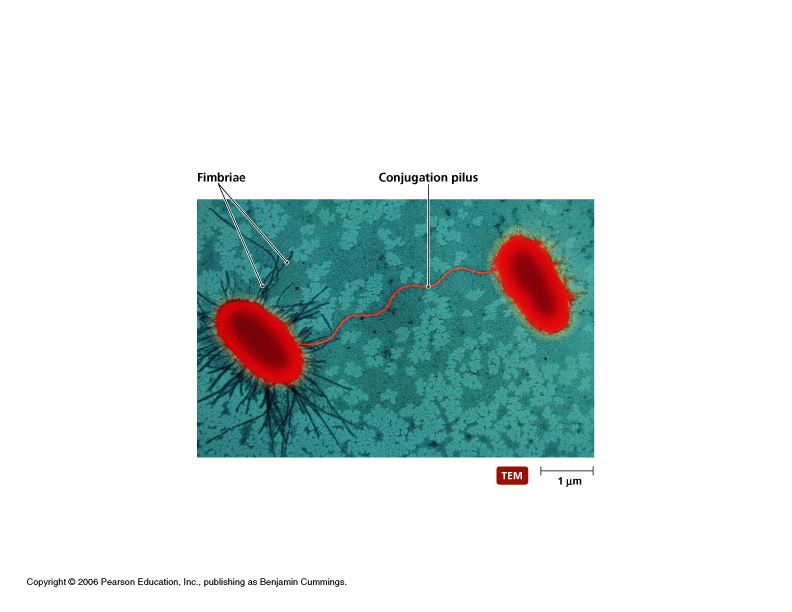 Salmonella
Cytoplasmic Components
Bacteria have a very simple internal structure, and no membrane-bound organelles.
Cytoplasm - Forms the site for all cellular metabolic processes
Mesosome
Ribosomes
Nucleoid
Nutrient granules
Mesosomes
Appear as convoluted indentations in the cytoplasmic membrane 
More prominent in Gram +ve bacteria
Functions
Are sites of respiratory enzyme activity 
Coordinate nuclear & cytoplasmic division during binary fission
Phagocytosis
Ribosomes
They are composed of RNA and proteins.
Site of activity of antimicrobials that disrupt protein synthesis e.g aminoglycosides, tetracyclines, chloramphenicol, macrolides - erythromycin
Ribosomes give the cytoplasm of bacteria a granular appearance in electron micrographs. Though smaller than the ribosomes in eukaryotic cells, these inclusions have a similar function in translating the genetic message in messenger RNA into the production of peptide sequences (proteins).
70S in size with 50S and 30S subunits
50S subunit contains the 23S and 5S rRNA
30S contains the 16S rRNA
Function; Site of protein synthesis
Nucleoid
This is the location of DNA in cytoplasm and has homogenous material. 
Bacterial DNA consists of a single, circular double-stranded DNA
Lacks nuclear membrane (called nucleoid or nuclear body)
The nucleoid also lacks nucleolus, histones, and mitotic spindle
Contains genetic material that codes for all genetic information expressed by the cell
Nutrient granules/Storage granules
Reserve of energy and phosphate for cell metabolism. Nutrients may be stored in the cytoplasm in the form of glycogen, lipids, polyphosphate, or in some cases, sulfur or nitrogen.
Inclusion granules are composed of volutin, lipid and polysaccharide.
Stain characteristically with certain dyes e.g volutin  stains red with methylene blue.
Examples; metachromatic granules in diphtheria bacilli
Function; Serve as storage area for nutrients and energy for cell metabolism
Additional Organelles
Spores
Plasmids
Spores
It may be round, oval, or elongated 
Formed inside the parent cell  (Endospores) and contains bacterial DNA
Formed in response to nutrient depletion, extreme environments or stress
They do not multiple to increase in number coz one cell yields just one spore
Composed of a thick keratinlike coat responsible for resistance
Contain dipicolinic acid
They exhibit no metabolic activity
Resistant to heat, chemicals, radiation and drying and can remain dormant for hundreds of years
Formed by bacteria like Clostridia, Bacillus
Some bacteria of Clostridia and Bacillus species e.g Clostridium botulinum, form spores that are highly resistant to drying, high temperature , radiatiation and other environmental hazards.(need autoclave  at 121˚C, 15 min)Once the hazard is removed, the spore germinates to create a new population. Hence the need to bury infected organisms even deeper into the soil
The spore may be positioned at the end (terminal) of the bacterium or centrally (median).
Shape & position of bacterial spore
Oval central
Spherical central
Oval sub terminal
Oval terminal
Spherical terminal
Endospores
When bacteria are generally subjected to increasingly unfavourable environmental conditions, including lack of water, depletion of nutrients and deviation of temperature from optimum, which are suitable for growth and multiplication, they may die.  But certain rod-shaped bacteria under the family Bacillaceae are able to develop structures called endospores i.e. spores within cells.  These spores are formed to enable the bacteria withstand the unfavourable conditions.  Bacterial cells without spores are called vegetative cells.
Not all spores are equally resistant to adverse physico-chemical forces.  Spores of the common soil bacterium Bacillus subtilis can withstand 100 oC for 3 hours while spores of  Clostridium botulinum can withstand the same temperature for 4 hours. 
 Spores of thermophilic bacteria such as Bacillus stearothermophilus are more resistant  to heat whereas non-sporing bacteria are killed by exposure to temperatures of 65-80 oC for only a few minutes.
The spore lies within the sporangial wall and is surrounded by many layers.  The spore wall and spore core are difficult to resolve and are therefore resistant to unfavourable physico-chemical environments. 
 Spores can remain dormant and stable for many years, and have been cultured from spores 300 years old.  When spores are exposed to favourable conditions, they germinate into vegetative cells.
Endospore formation
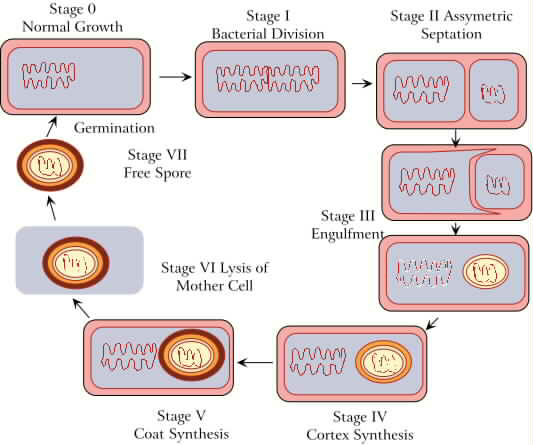 Endospores
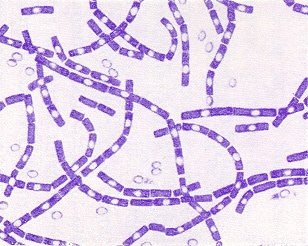 Bacillus anthracis
PLASMIDS
Small circular, self-replicating, double-stranded circular DNA molecules and exist independently of chromosomal DNA in bacterial cells.
Are extrachromosomal hence can replicate independently during cell division  and may be inherited by both daughter cells. 
Transferred between bacteria by conjugation through sex pili 
Used in genetic engineering
Free or integrated into the chromosome
Transmitted to daughter cells during binary fission
Confer properties like resistance and virulence factors
May encode genes of antibiotic resistance and pathogenesis factors (e.g. tolerance to toxic metals, enzymes, and toxins)
Classes of plasmids
(1)  Transfer and  sex  factors  (plasmids)
They  are conjugative plasmids which determine their own transfer in bacteria and also promote transfer of  other genes from donor to recipient cells during conjugation. Some conjugative plasmids can cause the transfer of chromosomal genes during conjugation. Such plasmids are termed as sex factors.
(2)   Resistance (R)  plasmids
These are plasmids responsible for infectious antibiotic resistance.  The “R” factors  plasmids carry genes that encode for enzymes responsible resistance  to various antibiotics.
(3) Virulence / pathogenicity plasmids  
 These are plasmids that carry genes which encode for toxigenic and invasive properties e.g.  -(i) Enteric plasmids which encode for heat stable (ST), and both heat stable (ST) and heat liable (LT) toxins in E . coli 
   -(ii) H/y  plasmids which encode for  haemolysis  
   -(iii) K plasmids which encode for specific antigens on bovine  	                              and porcine  E . coli strains which cover the fine pili (i.e. K99 and K88 antigens respectively).
(4)bacteriocins/col . plasmids
These are plasmids commonly found in E . coli which encode bacteriocins (colicins). Some of these plasmids are conjugative and others non-conjugative.
(5) Staphylococcal plasmids.
These are plasmids found in  S . aureus which encode for antibiotic and heavy metal resistance, and production of enterotoxins and haemolysis.  They are non-conjugative and specific to Staphylococcus.
(6)  Mercury resistance plasmids
They are plasmid common in some strains of enteric bacteria, Pseudomonas  and S. aureus which enable the host tolerate otherwise toxic concentrations of mercury and other heavy metal ions.  They also specify the conversion of relatively harmless mercury compounds to neurotoxic organomercurial methyl compounds.
(7)  Degradative plasmids
They enclose for versatile enzymes which enable the host to degrade many organic molecules, including complex organic compounds  including xenobiotics which  are reculcitrant.  The versatility of pseudomonas is due to the presence of plasmids which code for enzymes  of catabolic pathways of a number of complex organic substrates.

Some fermentation reactions are specified by plasmids, e.g the ability to ferment lactose ( lac plasmid) and other  carbohydrates in some strains of the enteric bacteria salmonella , proteus and yersinia.  The presence of lac plasmids can cause confusion in diagnosing these medically important bacteria, since the ability or inability to ferment lactose is often in identifying clinical isolates.
8.	Tumour inducing plasmids
A large plasmid has been found in the bacterium Agrobacterium tumefaciens which causes crown gall disease in plants.  Avirulent strains donot have the plasmid.
9.Cryptic plasmids
They are small plasmids found in many genera of bacteria, for which no biological role has been established.
Transposons (Tn elements)
Many plasmid genes determining drug resistance are known to be located in discrete DNA  units.  These genes may be dissociated from the plasmids and be transposed into another DNA molecule, and from there undergo further translocation. 
Thus a gene can hop from a drug rasistance plasmid to the chromosome, to another plasmid, or to a temperate phage (prophage, provirus) genome.  Such movable units of DNA have been called transposons, transposable elements translocatable elements, drug resistance determinants or jumping genes.